Diagnostische vragen scheikundeZuren en basen VWO
www.diagnostischevragen.nl
1. Wat is de notatie van een oplossing van HCOOH?
H3O+(aq) + HCOO-(aq)
A
B
2H3O+ (aq) + CO22- (aq)
HCOOH(aq)
D
C
H(aq) + COOH(aq)
www.diagnostischevragen.nl
[Speaker Notes: Misvatting: je noteert een zuur altijd in losse ionen, ook als het een zwak zuur is

A Leerlingen denken dat dit een sterk zuur is en dit is de juiste notatie van een sterk zuur in losse ionen, maar HCOOH is een zwak zuur
B Leerlingen denken dat dit een sterk zuur is maar geven verkeerde losse ionen: geen tweewaardig zuur, CO2 heeft ook iets met zuren te maken, toch?
C GOED zwak zuur noteren als moleculaire stof
D Leerlingen denken dat er alleen een H afgaat bij een zuur.]
2. Wat is de notatie van een oplossing van CH3COOH?
CH3COO-(aq) + H3O+(aq)
A
B
CH3COOH(aq)
CH3COOH(l)
D
C
CH3COOH(aq) + H2O(l)
www.diagnostischevragen.nl
[Speaker Notes: Misvatting: je noteert een zuur altijd in losse ionen, ook als het een zwak zuur is

A Leerlingen denken dat CH3COOH een sterk zuur is en dit is de notatie van sterk zuur in losse ionen, maar CH3COOH is een zwak zuur
B GOED Leerlingen weten dat het een zwak zuur is en dat dat als moleculaire stof(aq) genoteerd wordt.
C Leerlingen denken dat het een vloeibare stof is en geen oplossing.
D Leerlingen denken dat er bij een oplossing  altijd H2O voor de pijl moet staan]
3. Wat is de notatie van een salpeterzuur- oplossing?
NO3-(aq) + H3O+(aq)
A
B
HNO3(aq)
H(aq) + NO3(aq)
D
C
HNO3(aq) + H2O(l)
www.diagnostischevragen.nl
[Speaker Notes: Misvatting: je noteert een sterk zuur zoals een zwak zuur

A GOED leerlingen weten dat salpeterzuur een sterk zuur is en  dat dit de juiste notatie is
B leerlingen denken dat salpeterzuur een zwak zuur is en dat deze notatie geldt
C leerlingen denken dat de notatie in losse deeltjes is, maar dat er geen ionladingen genoteerd hoeven worden
D leerlingen hebben ‘oplossing’ opgevat als molecuul en water]
4. Welke oplossing heeft de laagste pH?
0,1 M NaCl
A
B
0,1 M HCl
0,1 M H2SO4
D
C
0,1M H3PO4
www.diagnostischevragen.nl
[Speaker Notes: Misvatting: pH wordt hoger als [H+] stijgt (voorkennis is verschil zwakke /sterke zuren!)

A leerlingen denken dat dit een zuur is en dat is het niet; OF ze denken dat een zoutoplossing geen pH heeft en dus een pH=0 
B leerlingen herkennen een sterk zuur: ioniseert volledig leerlingen herkennen een eenwaardig sterk zuur dus [H+] = concentratie oplossing, maar hebben niet gezien dat er ook een tweewaardig sterk zuur bij staat
C GOED: tweewaardig sterk zuur: ioniseert volledig dus [H+] > concentratie oplossing
D leerlingen zien een driewaardig zwak zuur [H+] < lager dan concentratie oplossing, en ze denken dat het een sterk zuur is, met dus een hele lage pH]
5. Welke oplossing heeft de hoogste pH?
0,1 M NaCl
A
B
0,1 M HCl
0,1 M H2SO4
D
C
0,1 M H3PO4
www.diagnostischevragen.nl
[Speaker Notes: Misvatting: pH wordt hoger als [H+] stijgt (voorkennis is verschil zwakke /sterke zuren!)

A GOED pH = 7 leerling weet dat water neutraal is en dat de andere drie zuren zijn en dus een pH lager hebben dan 7
B de leerling herkent een eenwaardig sterk zuur: ioniseert volledig dus [H+] = 0,1 M. Hoe meer H+ = hoger pH?
C de leerling herkent een tweewaardig sterk zuur: ioniseert volledig dus [H+] > 0,1 M.  Hoe meer H+ = hoger pH?
D de leerling herkent een driewaardig zwak zuur [H+] < 0,1M, wordt aangezien voor sterk zuur.  Hoe meer H+ = hoger pH?]
6. Welke oplossing heeft de hoogste pH?
0,1 M NaCl
A
B
0,1 M NaF
0,1 M H2SO4
D
C
0,1 M H3PO4
www.diagnostischevragen.nl
[Speaker Notes: Misvatting: pH wordt hoger als [H+] stijgt (voorkennis is verschil neutrale /sterke zuren/zwakke/base!)

A leerling denkt dat zoutoplossingen een hoge pH hebben omdat er geen H+ is pH = 7 
B GOED leerling herkent dat F- afgesplitst en basisch reageert in water pH>7
C leerling herkent een tweewaardig sterk zuur en pH <7. Hoe meer H+ = hoger pH?
D leerling herkent een driewaardig zwak zuur en pH < 7. Hoe meer H+ = hoger pH?]
H2X2- + H2O  ⇔  HX3- + H3O+
7. Bovenstaand evenwicht stelt zich in. Leg uit welke vorm ( H2X2- of HX3-) het meest voorkomt bij lage pH.
H2X2- omdat er veel H3O+ is bij lage pH en het evenwicht naar links verschuift
A
B
H2X2- omdat dit een zuur is en H3O+ afsplitst
HX3- omdat er veel H3O+ is bij lage pH en het evenwicht naar rechts verschuift
D
C
HX3- omdat dit een base is en H3O+ opneemt
www.nvon.nl/diagnostischevragen
[Speaker Notes: Misvatting: bij evenwichtsbeschouwing uitgaan van reactievergelijking en geen rekening houden met omgeving / milieu

A GOED (evenwicht verschuift naar links bij lage pH, want als de hoeveelheid  H3O+ groot is (bij lage pH) dan wordt de reactie naar links gestimuleerd
B leerlingen denken dat er veel H2X2- moet zijn (geweest) zodat er veel H3O+ kan ontstaan 
C leerlingen denken dat als er veel H3O+ is, er ook veel HX3- moet zijn en het evenwicht dus rechts ligt
D leerlingen denken dat als HX3- een  H+ opneemt er juist meer  HX3-  uit H2X2-  ontstaat]
H2X2- + H2O  ⇔  HX3- + H3O+
8. Bovenstaand evenwicht stelt zich in. Leg uit welke vorm ( H2X2- of HX3-) het meest voorkomt bij hoge pH.
H2X2- omdat de H3O+  bij hoge pH reageert tot water en het evenwicht naar links verschuift
A
B
H2X2- omdat dit een zuur is en H3O+ afsplitst
D
C
HX3- omdat de H3O+ bij hoge pH tot water reageert en het evenwicht naar rechts verschuift
HX3- omdat dit een base is en H3O+ opneemt
www.nvon.nl/diagnostischevragen
[Speaker Notes: Misvatting: bij evenwichtsbeschouwing uitgaan van reactievergelijking en geen rekening houden met omgeving / milieu

A leerlingen denken dat als er H2O ontstaat er dus ook  H2X2- ontstaan moet zijn
B leerlingen denken dat  H2X2-  H+ afstaat en dat zou juist voor een lagere pH moeten zorgen 
C GOED,  als er veel OH- is, is al het H3O+ omgezet naar H2O, er wordt dus H3O+ weggenomen en het evenwicht verschuift naar rechts en er is dus meer HX3- . (Bij hoge pH wordt het zuur gedeprotoneerd en ontstaat juist de base)
D leerlingen denken dat als HX3- een  H+ opneemt er juist meer  HX3-  uit H2X2-  ontstaat]
Deze vragen met toelichting zijn ontwikkeld door de diagnostische vragen werkgroep van de NVON

Heb je feedback, wil je bijdragen, vragen testen of samenwerken? Laat het weten via:diagnostischevragen@nvon.nl
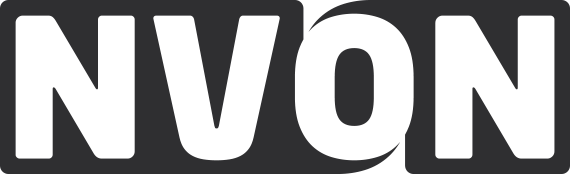 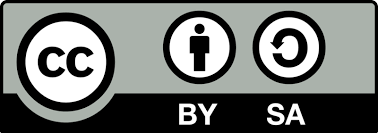 www.nvon.nl/diagnostischevragen        © 2022 NVON
www.diagnostischevragen.nl
[Speaker Notes: De vragen en toelichtingen vallen onder een CC BY-SA 4.0 licentie https://creativecommons.org/licenses/by-sa/4.0]